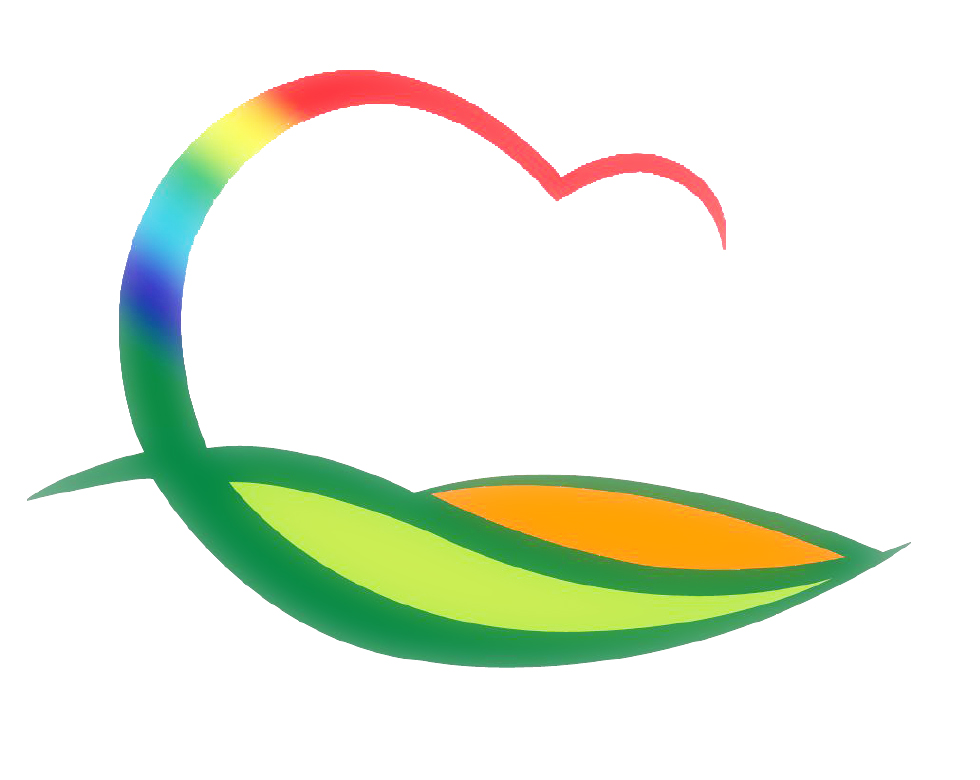 기획감사관
3-1. 공약사업 추진상황 보고회
7. 20.(월) 08:20 / 상황실 / 관,과,소장
추진실적 보고(2020년 2분기까지)
  ※ 군수님 하실 일 : 회의 주재
3-2. 2020년 자체평가 지표 컨설팅
7. 22.(수) ∼ 7. 23.(목) 09:30 ∼ 18:00 / 본청 5개부서
2020년 평가 항목 컨설팅
3-3. 제284회 영동군의회 임시회
7. 20.(월) 10:00 [제5차 본회의] / 본회의장
안  건 : 2020년도 제2차 수시분 공유재산 관리계획안 외 2건